Project Update
 

January 15, 2025


Troy Anderson
ERCOT Portfolio Management
Project Update Agenda
Recent / Upcoming Project Highlights
2024 Releases
2025 Release Targets
Major Projects
Revision Request Additional FTEs
Priority/Rank Recommendations for Revision Requests with Impacts
NPRR1253 – Incorporate ESR Charging Load Information into ICCP
NPRR1257 – Limit on Amount of RRS a Resource can Provide Using 		Primary Frequency Response
SCR828 – Increase the Number of Resource Certificates Permitted for 		an Email Domain in RIOO
Technology Working Group (TWG)
Next meeting is 1/30/2025
Location of Revision Request Project Information: http://www.ercot.com/services/projects
Recent / Upcoming Project Highlights
2024 December Release – 12/12/2024	Complete
NPRR1183	– ECEII Definition Clarification and Updates to Posting Rules for Certain Documents 			without ECEII
NPRR1184	– Update to Procedures for Managing Interest on Cash Collateral
PGRR082	– Revise Section 5 and Establish Small Generation Interconnection Process
PGRR094	– Clarify Notification Requirement for Generator Construction Commencement or Completion
PGRR108	– Related to NPRR1183

2025 January Off-Cycle Release – 1/1/2025	Complete
NPRR1219	– Methodology Revisions and New Definitions for the Report on Capacity, Demand 			and Reserves in the ERCOT Region (CDR)

2025 January Release – 1/30/2025	In Flight
NPRR945	– Net Metering Requirements

2025 March Release – 3/28/2025	In Flight
NPRR1145	 – Use of State Estimator-Calculated ERCOT-Wide TLFs in Lieu of Seasonal Base 			Case ERCOT-Wide TLFs for Settlement
Note:  Projected Go-Live dates are subject to change.Please watch for market notices as the effective dates approach.
3
2024 Releases – Approved NPRRs / SCRs / xGRRs
R3
R5
R1
R4
R6
R2
ü

    



ü 




ü 

ü

ü

ü
ü  



  
ü


 
ü




ü
ü 

ü 

ü




ü



ü

ü



ü

ü 

ü 

ü

ü
ü 

ü
ü

ü 

ü 

ü

ü

ü

ü
1/1
3/11
Various effective dates
2/26
2/1
4/1
6/1
3/1
2/16
7/1
ü
ü
10/1
NPRR1217


SCR799
ü
R9
R7
R11
R8
10/9
ü
ü

ü 

ü 

ü

ü
ü

ü 

ü 

ü
 
ü

ü
ü


ü 

ü

ü
11/1
ü
ü
11/15
ü
NPRR989(a) – ESR tech. req.
NPRR1026(b) – SLF – Reporting
NPRR1092(b) – Limit RUC Opt-Out
NPRR1132(a) – RIOO portion
NPRR1172(a) – RUC Process/Clawback
NPRR1184(a) – Interest calcs
NPRR1186(b) – 60 Day Reports
NPRR1205(a) – Credit Limit %
NPRR1205(b) – Credit Rating
NOGRR204(a) – ESR tech req
NOGRR247(a) – UFLS changes
NOGRR249(b) – MIS posting
PGRR098(a) – Section 4.1.1.8
Go-live dates can differ from Protocol effective dates – Please refer to market notices for more details
APPENDIX
Red Text: New additions and target release changes
Strike-Through Text: Previous target release
(a), (b), etc.: Multiple phase release
Project Status Codes 
  NS = Not Started
  I     = Initiation
  P    = Planning
  E    = Execution
  H    = On Hold
Release targets are subject to change
4
2025 Release Targets – Approved NPRRs / SCRs / xGRRs
R3
R5
R1
R4
R6
R2
E

    

 

 

ü
E
RTC QSE Submission Testing
1/1
RTC QSE Telemetry Check-out
RTC+B
12/5
R9
R7
R10
R11
R8
E
NPRR1007-1013
NPRR963(a)
NPRR965
NPRR1000
NPRR1014
NPRR1054
NPRR1058
NPRR1172
NPRR1204
NPRR1216
NPRR1236
NPRR1245
NPRR1246
NOGRR211
NOGRR268
OBDRR020
OBDRR052
PGRR118
RTC QSE Submission Testing
Open-loop RTC SCED
Closed-loop SCED/LFC
RTC QSE Telemetry Check-out
QSE Telemetry Tests
Day-Ahead Market
Go-live dates can differ from Protocol effective dates – Please refer to market notices for more details
APPENDIX
Red Text: New additions and target release changes
Strike-Through Text: Previous target release
(a), (b), etc.: Multiple phase release
Project Status Codes 
  NS = Not Started
  I     = Initiation
  P    = Planning
  E    = Execution
  H    = On Hold
NPRR963(a) – Portion of NPRR
RTC+B Market Trials
RTC+B Stabilization
Release targets are subject to change
5
Major Projects
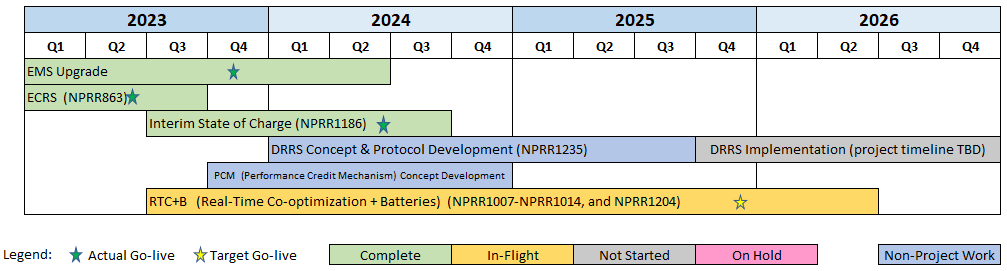 Other Project Highlights
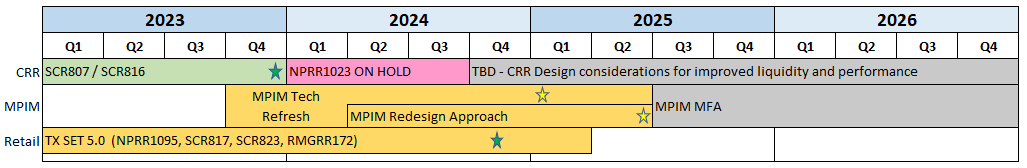 6
Revision Request Additional FTEs – DRAFT
7
Priority / Rank Recommendations for Revision Requests with Impacts
PPL Rank Information
Next available 2025 Rank in Business Strategy 	= 4550
Next available 2026 Rank in Business Strategy 	= 4720
Next available Rank in Regulatory	=   400
8
Technology Working Group (TWG)
Agenda for TWG meeting held on 12/19/2024:













Next TWG scheduled for 1/30/2025
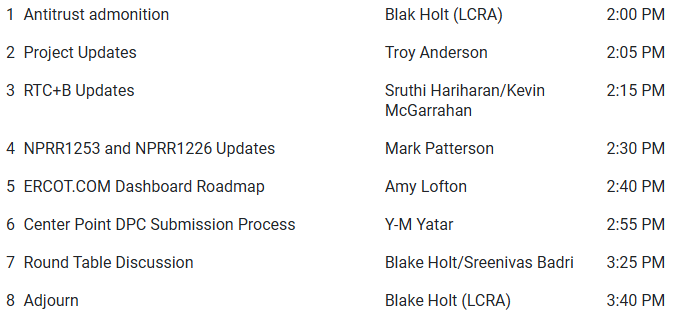 9